Waste Transportation Accountability
A Materials Management Role in Environmental Restoration




E.C. (Rick) Dahlin
ILSI
Integrated Logistics Services, Inc.
A New Role for Materials Management
Mission Changes within the DOE since 1988
Hazardous Waste is just another commodity 
Traceability is paramount
A solid background in Materials Management is a good fit in environmental restoration, i.e., inventory management and systems techniques, understanding of Quality Assurance, transportation and logistics
The Hazardous Waste Accountability Cycle
Historical Investigation
Application of Integrated Safety Management (ISM) techniques
Development and Execution of Work Packages
Waste Characterization in the Field
Excavation, D&D, Hazard Mitigation, Packaging
Documentation/Transportation
Treatment and Disposal
The Hazardous Waste Accountability CycleHistorical Investigation
Burial Ground 618-7 North of Richland WA along the Columbia River
The Hazardous Waste Accountability CycleHistorical Investigation
*Work is prioritized based on environmental risk*
Review of Historical Records
Interviews with Former employees and SME’s
Surveying, sampling and testing to identify potential hazards
618-7 Investigation Results
Plutonium contamination, thorium, uranium, zircaloy chips, lead, beryllium, and cadmium, possible spontaneous ignition
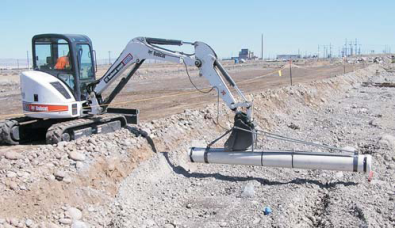 The Hazardous Waste Accountability CycleApplication of Integrated Safety Management (ISM) techniques
Define the Work Scope
Identify Hazards
Establish Controls
No more than five drums exposed at a time
One drum at a time to be removed and contents analyzed
Perform Work
Solicit Feedback
The Hazardous Waste Accountability CycleDocumentation
Onsite Waste Tracking Form (OWTF)

 Principal mechanism to track waste from generation to disposal

NOT for DOT off-site shipments

Bar Code traceability cradle to grave

Linked with the Bar Code on the container via hand held scanner when it is loaded and then entered into the:

Waste Management Information System (WMIS)
The Hazardous Waste Accountability CycleDocumentation
OWTF Travels with the Container
Container ID
(RFID)
The Hazardous Waste Accountability CycleGenerating Waste at the Jobsite
The Hazardous Waste Accountability CycleTransportation from the Jobsite
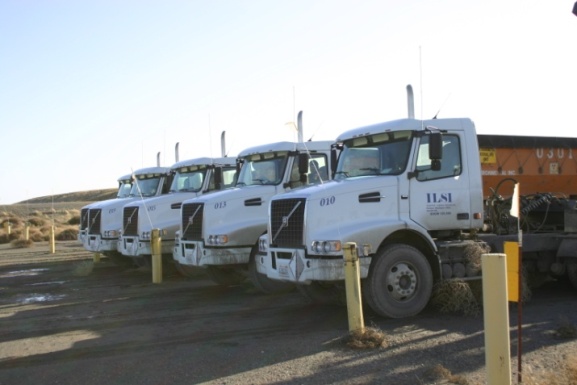 Fleet Facts:
 20 Trucks
 92,500 to 105,500 GVW
 40 Drivers, 7 Mechanics, 
   2 Tire and Lube
 2 10 Hour Shifts 4 days 
  a week	
 650 Containers
 Waste placed in a “Burrito” 
   (Liners and Tarps)
 Average load is 85,000 gross
 Volume: 190-240 per day
12 Million Miles Since Inception with 1 at-fault accident
The Hazardous Waste Accountability CycleWMIS Linked to the Scales
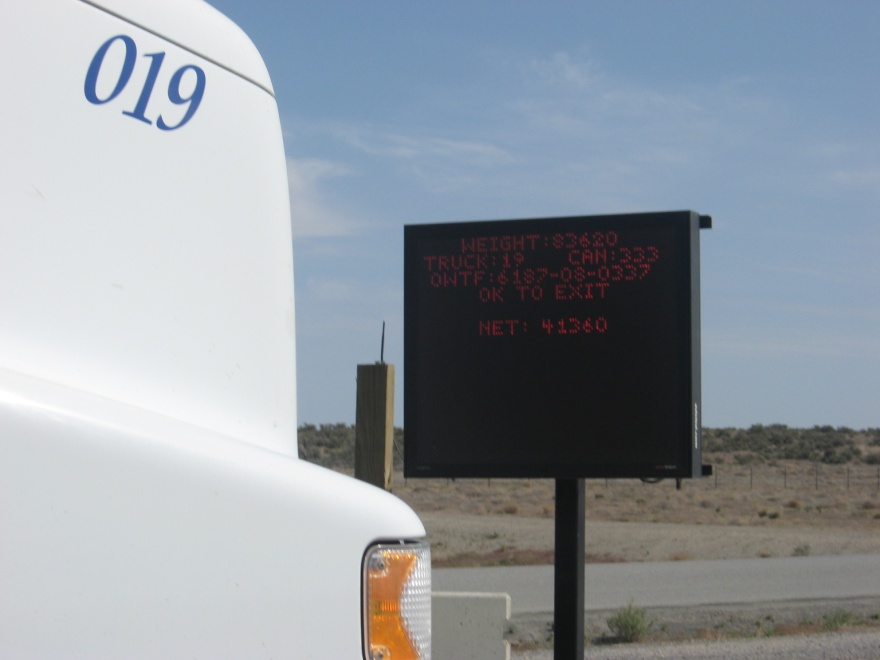 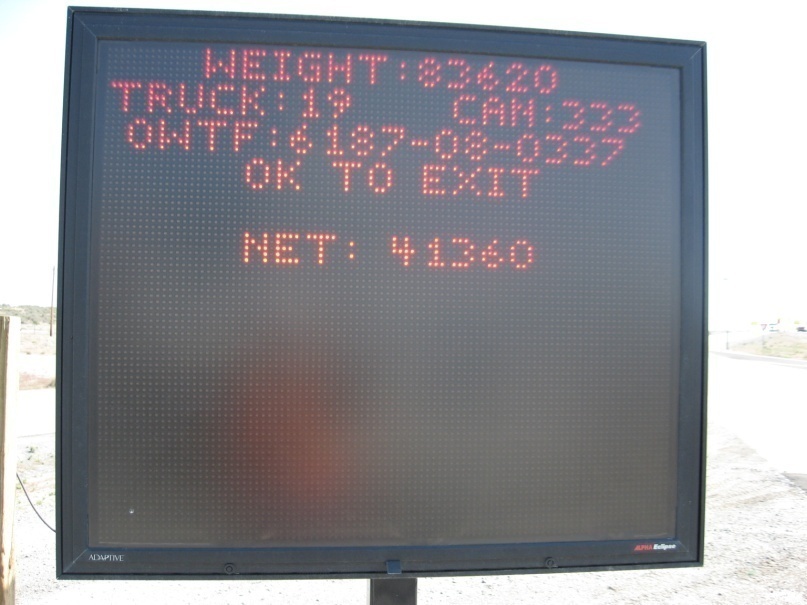 Driver prompted to scan the OWTF
 WMIS electronically captures all
   information on the shipment
 Drivers maintains a back-up log
The Hazardous Waste Accountability CycleDisposal at the Environmental Restoration Disposal Facility (ERDF)
Dump Ramps established at various levels in the facility
The Hazardous Waste Accountability CycleClosing the Loop
OWTF completed noting grid
   location within the ERDF and
   then loaded into WMIS

 Cradle to grave traceability
The Hazardous Waste Accountability CycleERDF Facts
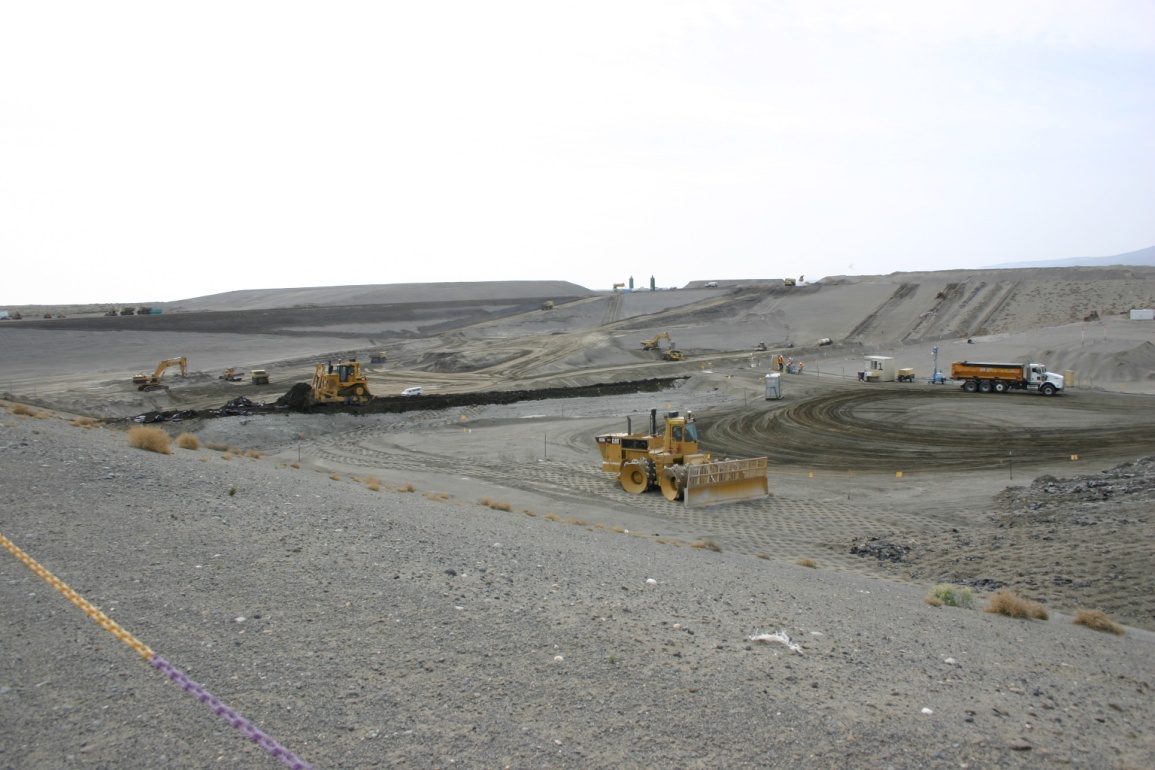 RCRA Permitted Landfill with 6 Cells  
 No’s 7 & 8 under construction
12 total planned
1.62 Million Tons capacity per cell
 Cells 1 & 2 are full
 Cells 3 through 6 in use
The Hazardous Waste Accountability CycleReconciliation of Daily Activities
Scale transactions and Waste receiving reports verified against driver’s logs.  Error rate is insignificant
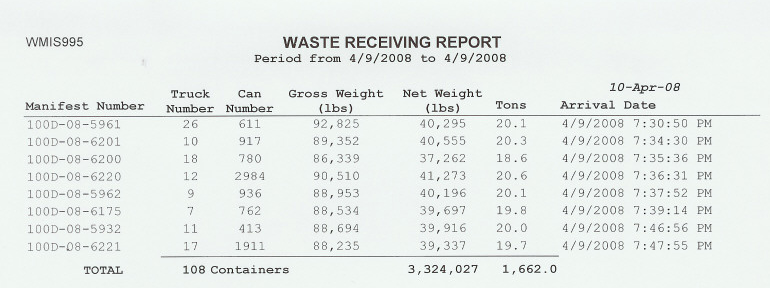 ILSIIntegrated Logistics Services, Inc.
A unique and innovative approach to Supply Chain Management
10 Years Accident Free and counting